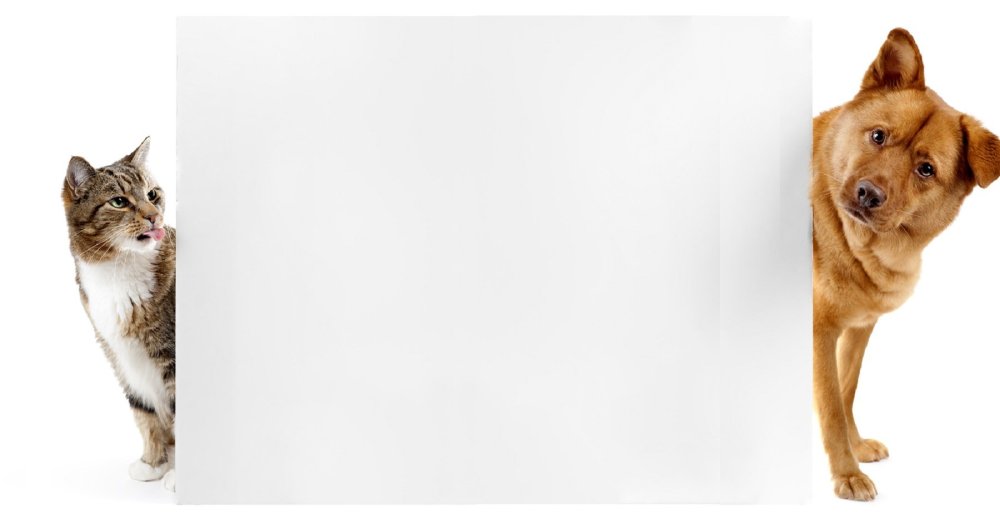 Урок доброти
Гуманне та
 відповідальне 
ставлення до тварин
Підготувала:
Вчитель-дефектолог
Нікітіна Я.О.
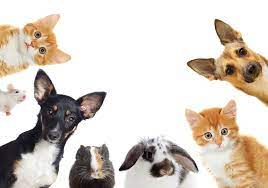 4 жовтня
Всесвітній день
 захисту тварин
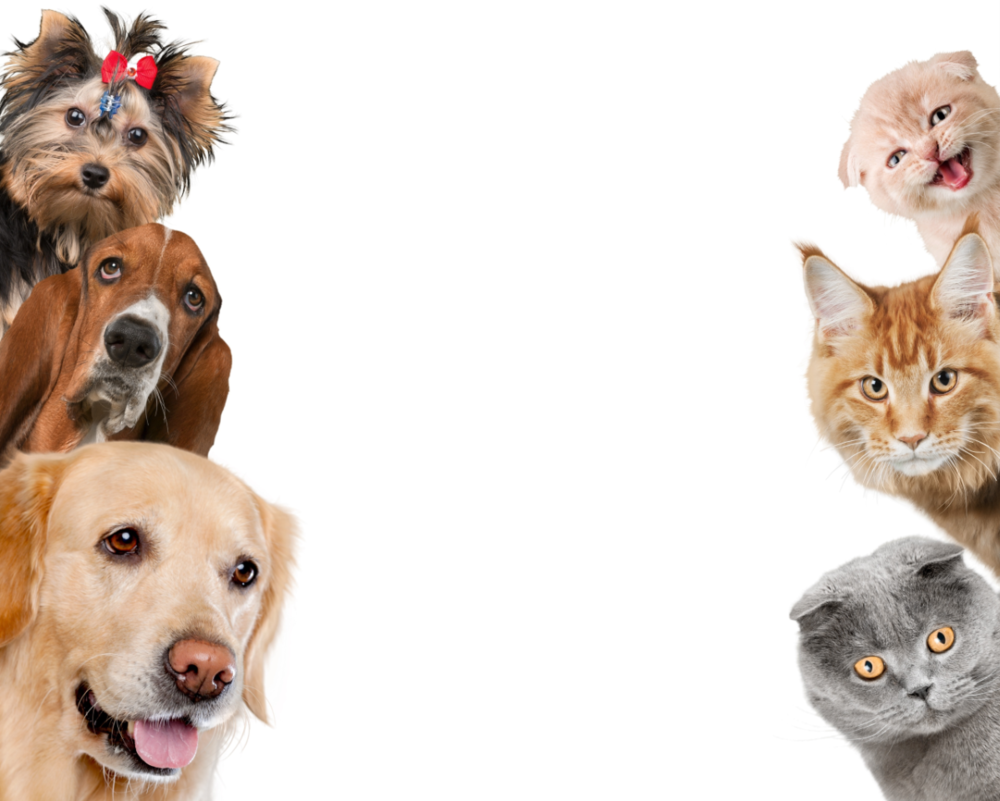 Сьогодні ми з вами поговоримо про наших чотирилапих друзів,
 а саме – про котів і собак.

 Підніміть руки ті, в кого є домашні улюбленці. А у кого вдома прожива­ють собаки?
 А тепер підніміть руки ті,
 у кого мешкають коти
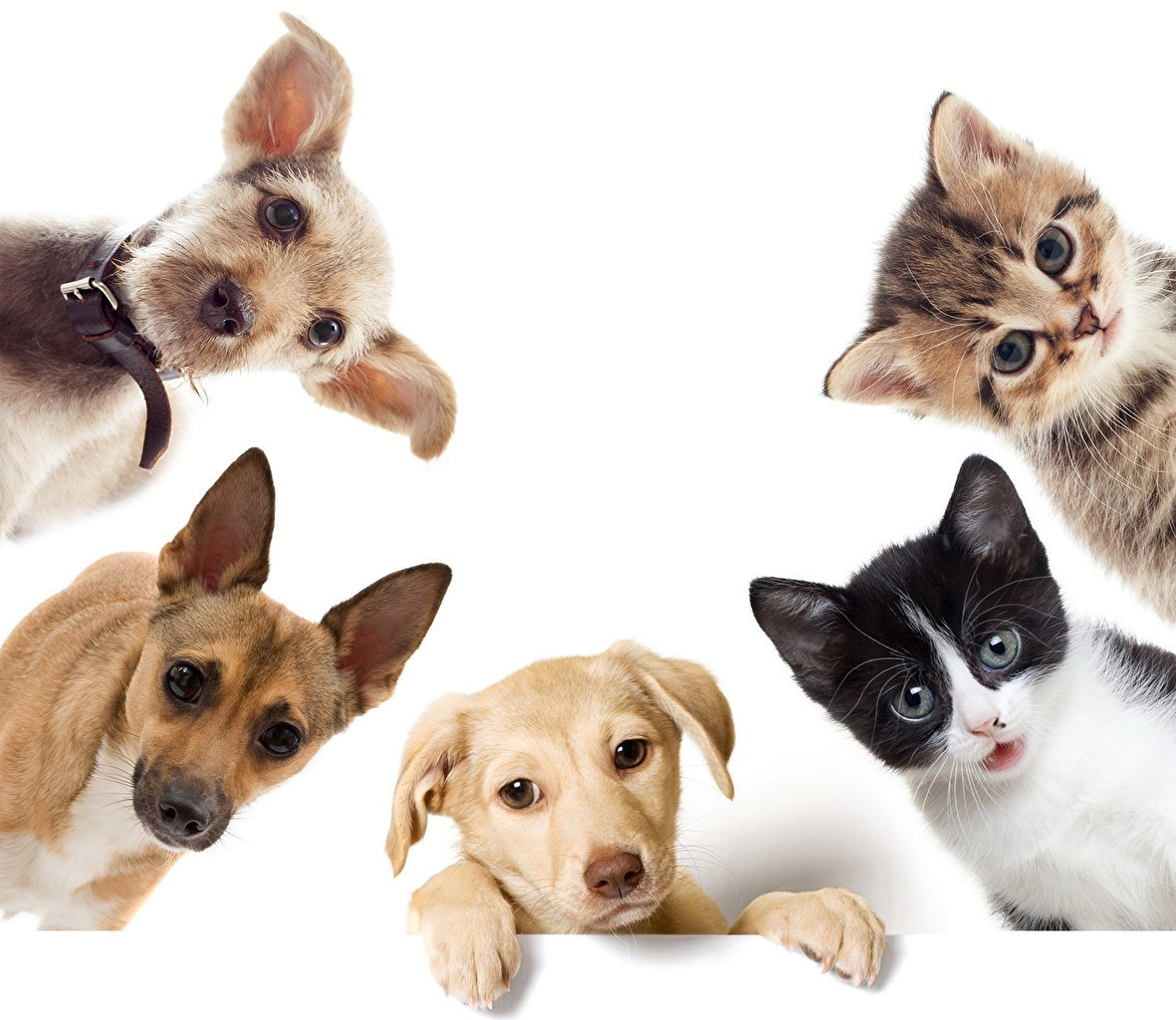 Як ви думаєте, до яких фахівців можна звернутись, щоб дізнатись про особливості догляду за 
тією чи іншою твариною?
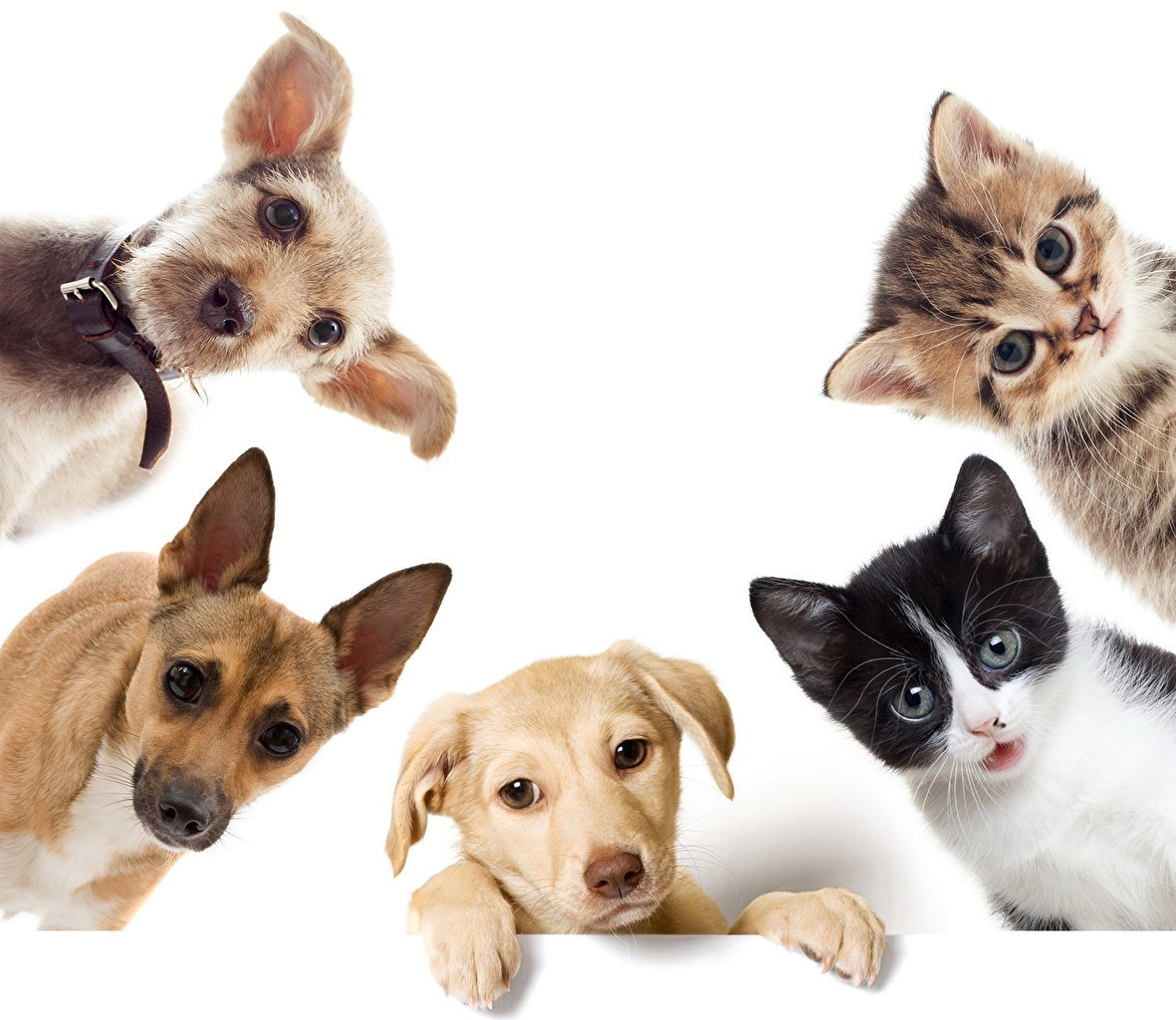 Ветеринар - це лікар. 
І хоча цей фахівець лікує тварин, 
а не людей, але щоденно стикається зі складними задачами,
 які вимагають відмінних знань і практичного досвіду. 
Це одна з небагатьох спеціальностей, 
яка однаково потрібна у місті й селі. кінолог – фахівець із поведінки собак; фелінолог – фахівець із поведінки котів.
Як ви вважаєте, скільки вже повинно виповнитися кошенятам і цуценя­там, щоб їх можна було забрати від мами? Пухнастих не можна забирати від мами раніше ніж їм виповниться два місяці. Найкращий вік – 3 міс. До цього періоду кошенятам і цуценятам вкрай необхідне перебування поряд з мамою, і їм тяжко переносити роз­луку з нею.
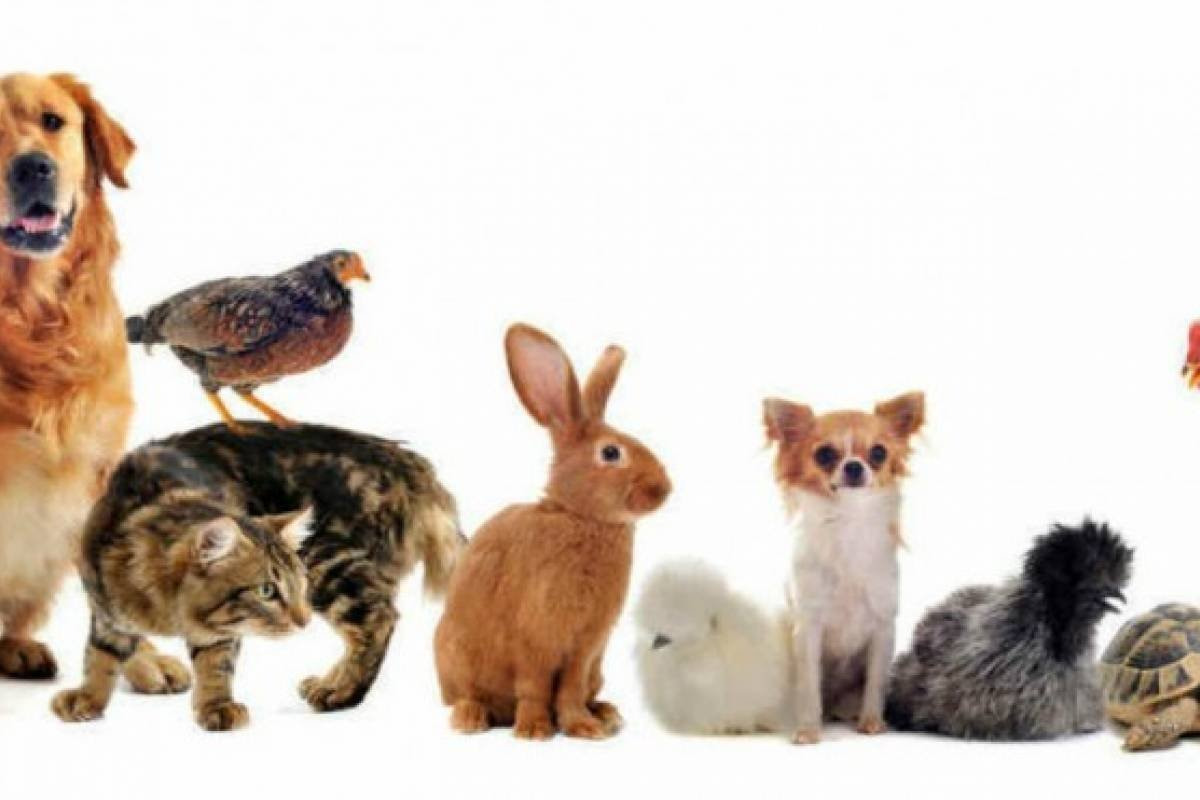 Перед тим, як принести тварину додому, слід підготувати: власне місце тварини, де вона буде відпочивати килимок; мисочки для їжі та води; спеціальний гребінець або щітку для розчісування пухнастого та іграш­ки, щоб тваринці не було сумно; нашийник та повідок для песика; кігтеточку та лоточок із наповнювачем для котиків.
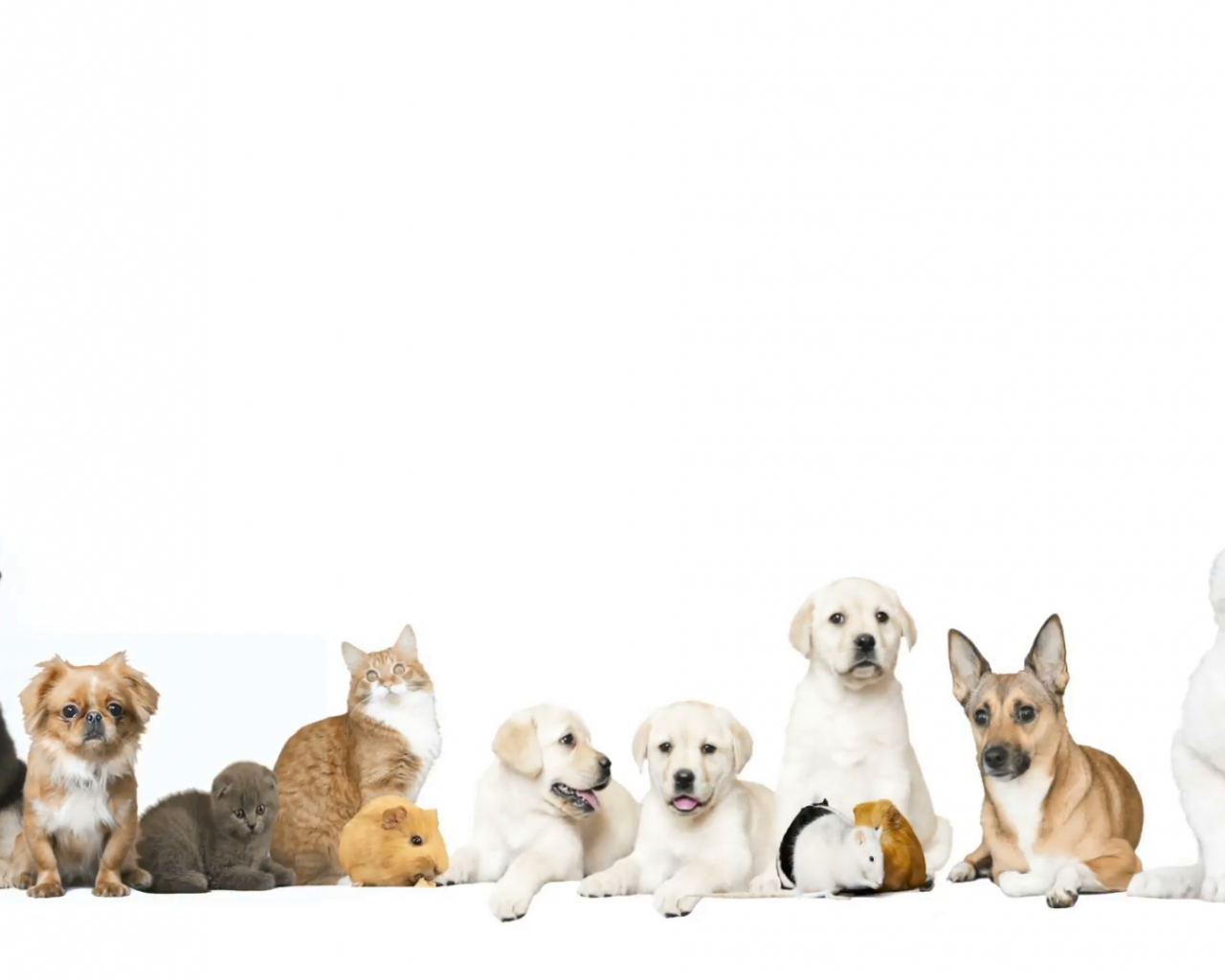 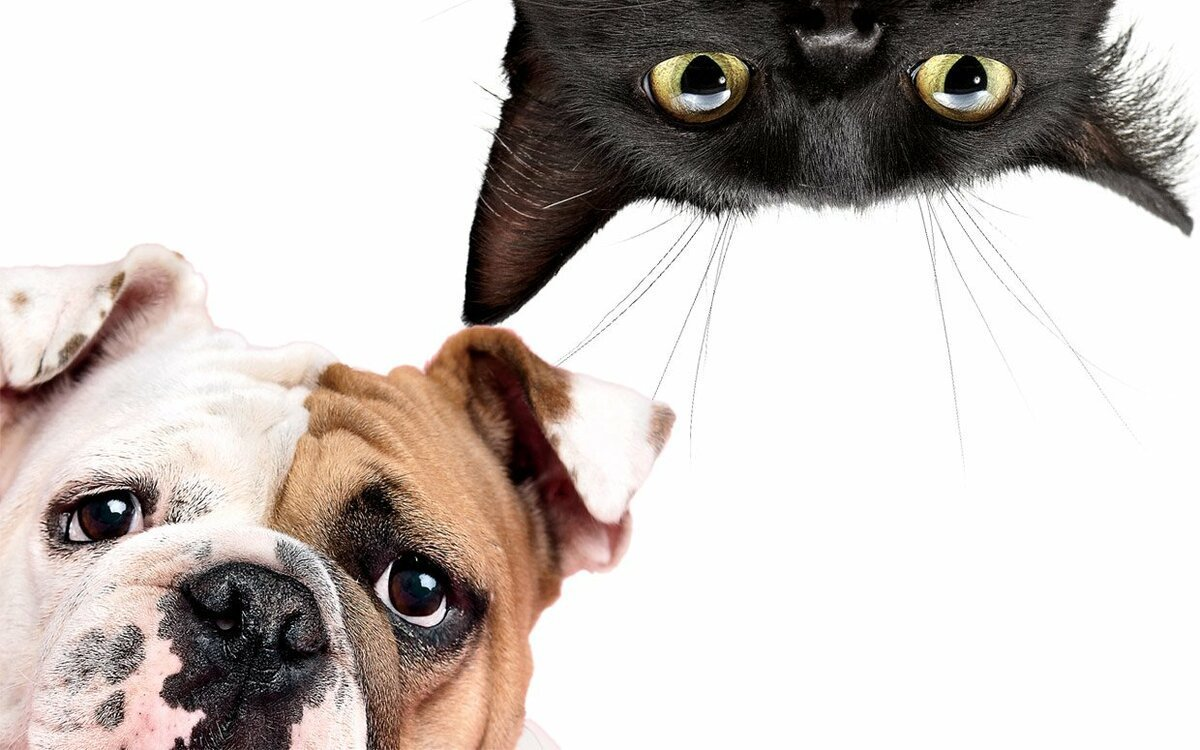 Цікаві факти
 про тварин.
Цікаві факти про домашніх улюбленців 🐾 для дітей українською мовою 🐈 - YouTube
Ви молодці!
Дякую за увагу!
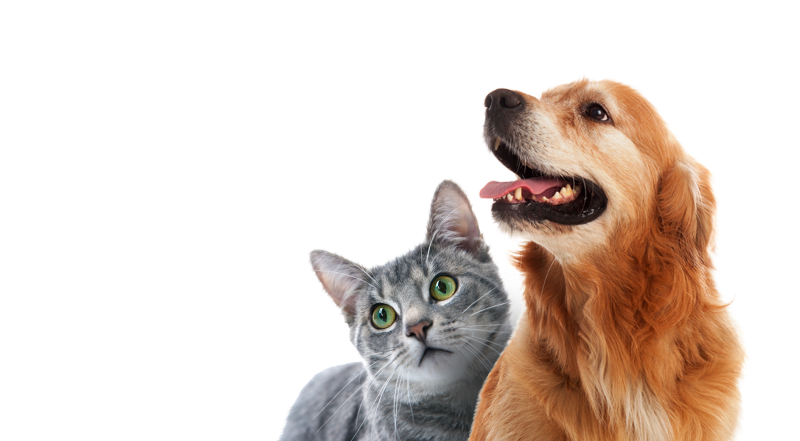 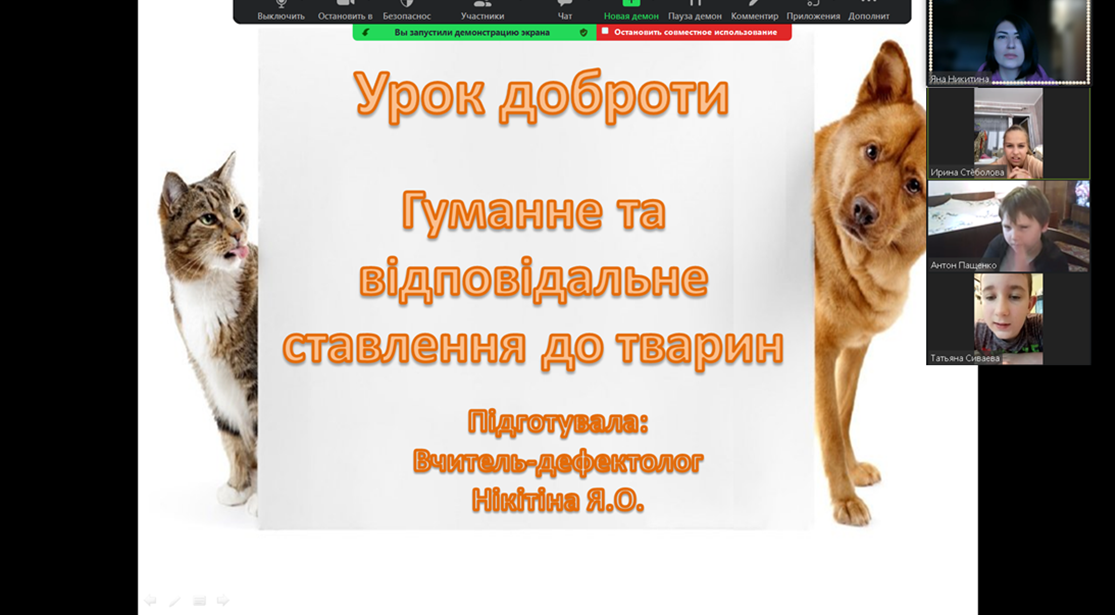